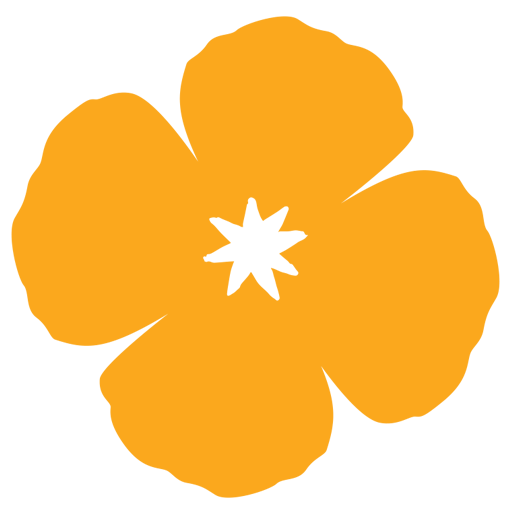 CalHOPE Support ProgramAll-Supervisors Meeting March 16, 2023
AGENDAGood News Bulletin Requested InformationWeekly Mtgs to Biweekly MtgsData CollectionMonthly InvoiceNext Week’s Mtg: Office Hour March 23rd 11:00-11:50 a.m.
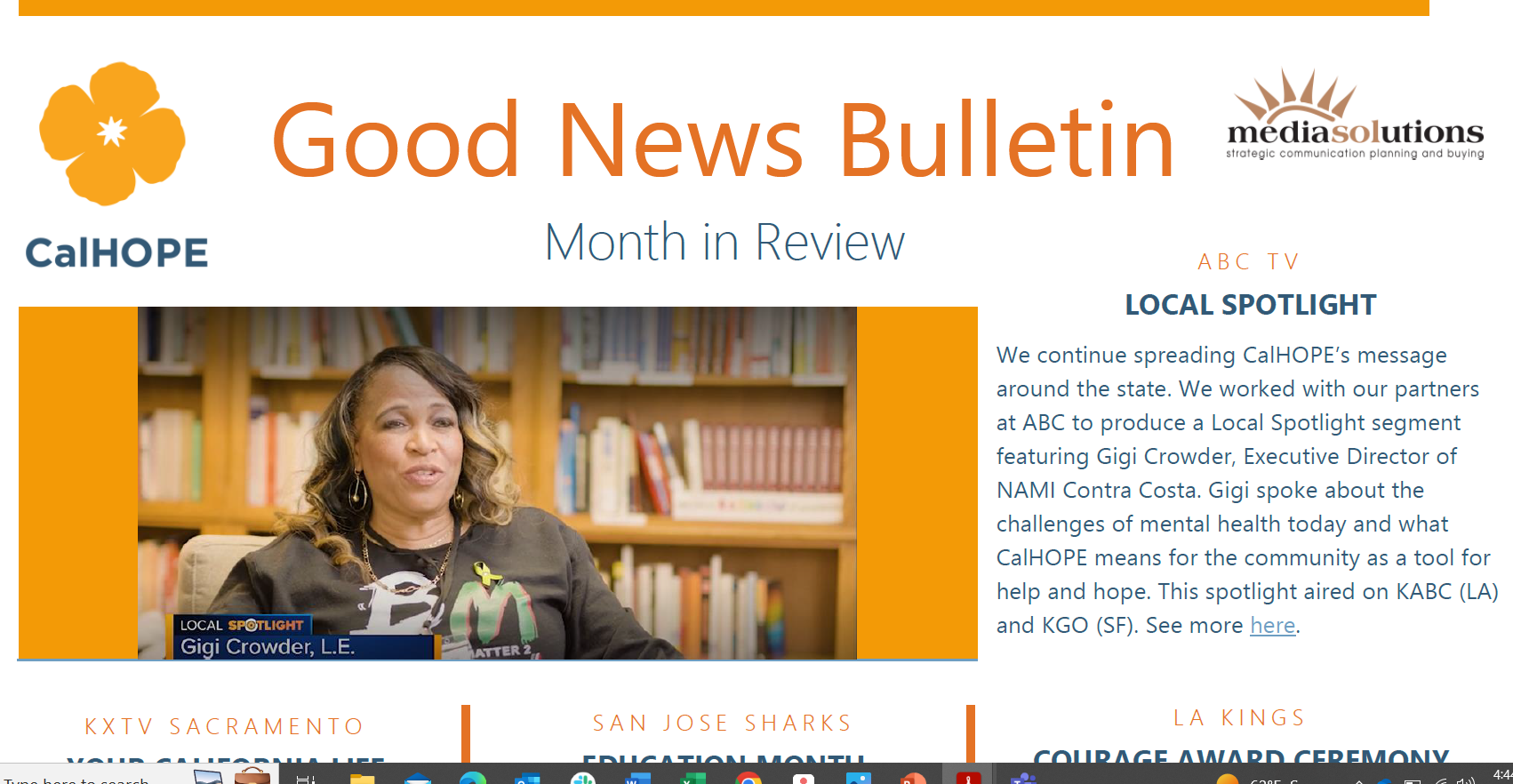 Requested InformationPTO policy: Need CAMHPRO to send it in.Contacts: As you hire your SSs, please send us updated names and emails. We started our newsletter, and it will go out directly to the Supervisors and SSs.First Deliverables: Need them from CHAA, Divine Truth Unity, Health Education Council, and USC Tele-Behavioral Health Phone Number and Email: We need ESC and USC to send us this ASAP!Languages Served: Access we need you to list out all the languages you serve.Outreach Plans:Have not received them from: CHAA, SDYS, USC. Others are missing a budget.Please send all these items to taylor.Intermill@calmhsa.org
All-Supervisors’ Meetings
We are moving to a biweekly schedule. After next week, our next meeting will be April 6th, and then April 20th.
Next week, March 23rd, will be an office hour. We will be available for any questions you may have, but I am not planning an agenda.
5
Data Collection: Added Outcome Option, ID Number
We’ve added a selection to the visit number question: Final Visit
If selected, you can choose between these options:
Early Exit; Met Personal Goals; Agency Acknowledged Completion; Referred to Services
Unique ID is now given after a form is submitted; Email Taylor, Put in Subject Line: Request Forms Deletion
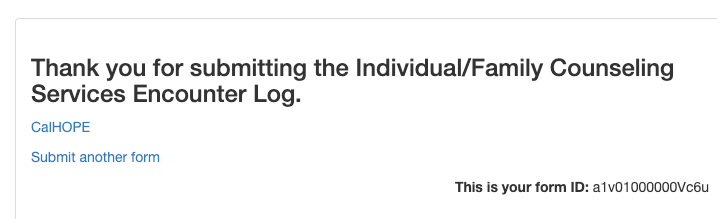 Data CollectionContinues to Increase. 3,655 Forms submitted to date.

Who Hasn’t Submitted Forms?Haitian Bridge AllianceHorn of AfricaUSC Tele-Behavioral Health 
Only 1-3 Forms Submitted
Health Educ Council
Painted Brain
NAMI- CA 
FACTR
Painted Brain
Vision y Compromiso
CAMHPRO
Parents Anonymous
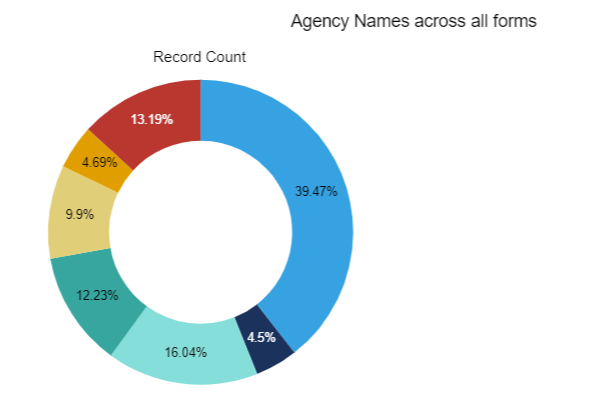 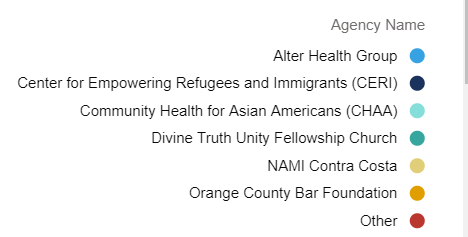 Monthly InvoiceThere is now a separate January Invoice and Feb-Dec Invoice on the repository site.Two different invoices, the “Chat App Invoice Template” is only for the 2 subs who are staffing the Chat app.If you’d like, you can email your monthly mtg staff person your first invoice to review.Per your contract, submitted invoices which are filled out correctly, will be paid within 30 days. Email completed invoice to accountspayable@calmhsa.org and your monthly mtg staff person.
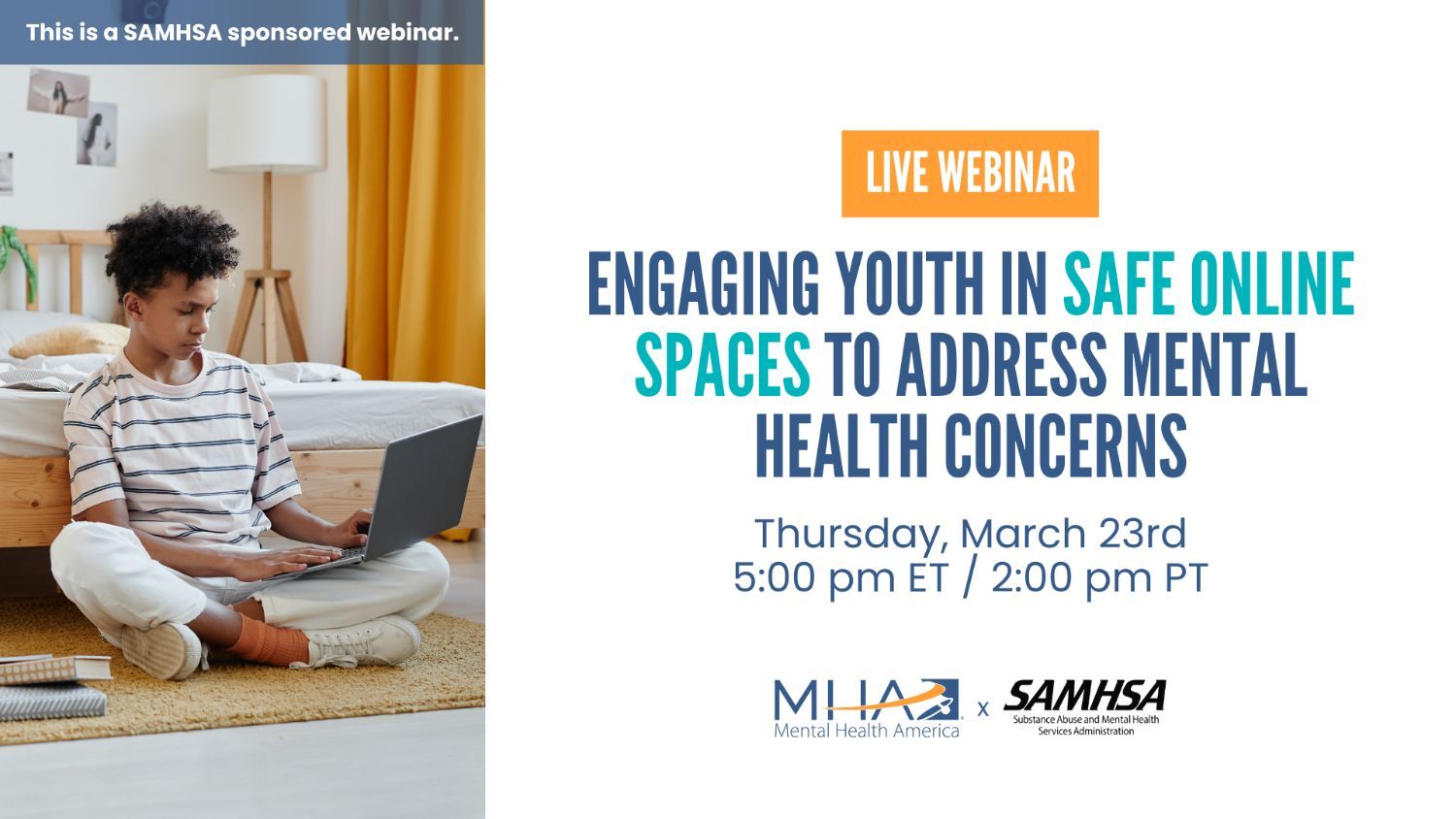 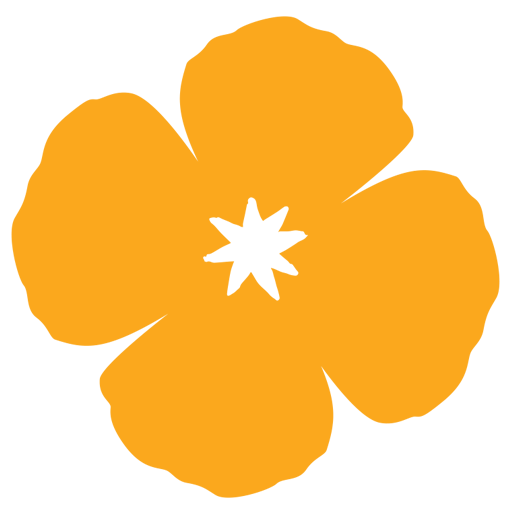 Office Hour:

March 23rd 11:00-11:50
https://www.calmhsa.org/CalHOPE/
Taylor.Intermill@calmhsa.org